Evolving Data Management in Longitudinal Indicator Tracking
Making sense out of data in an Age of High Expectations
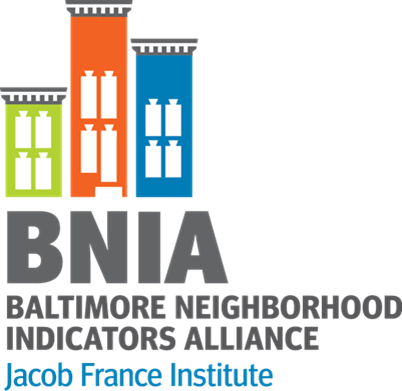 Nancy Jones, Data Manager
Baltimore Neighborhood Indicators Alliance
NNIP snip = 9
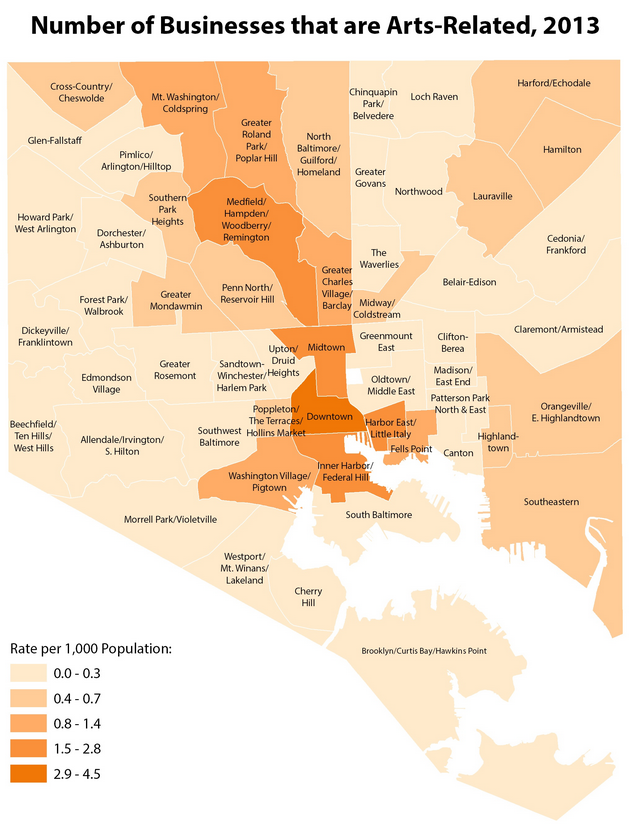 The Output
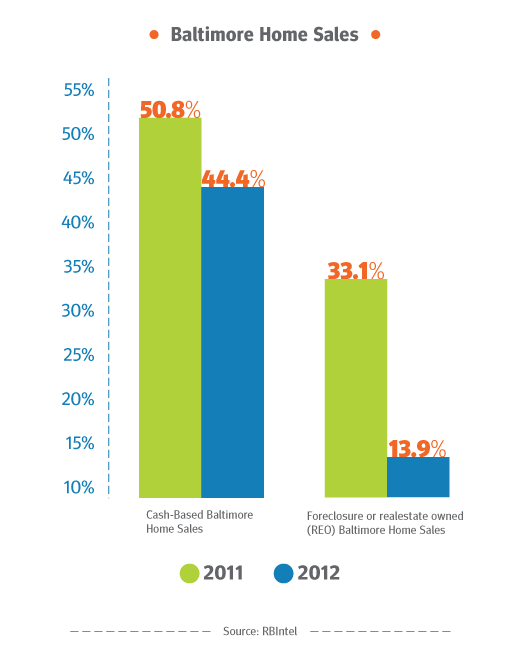 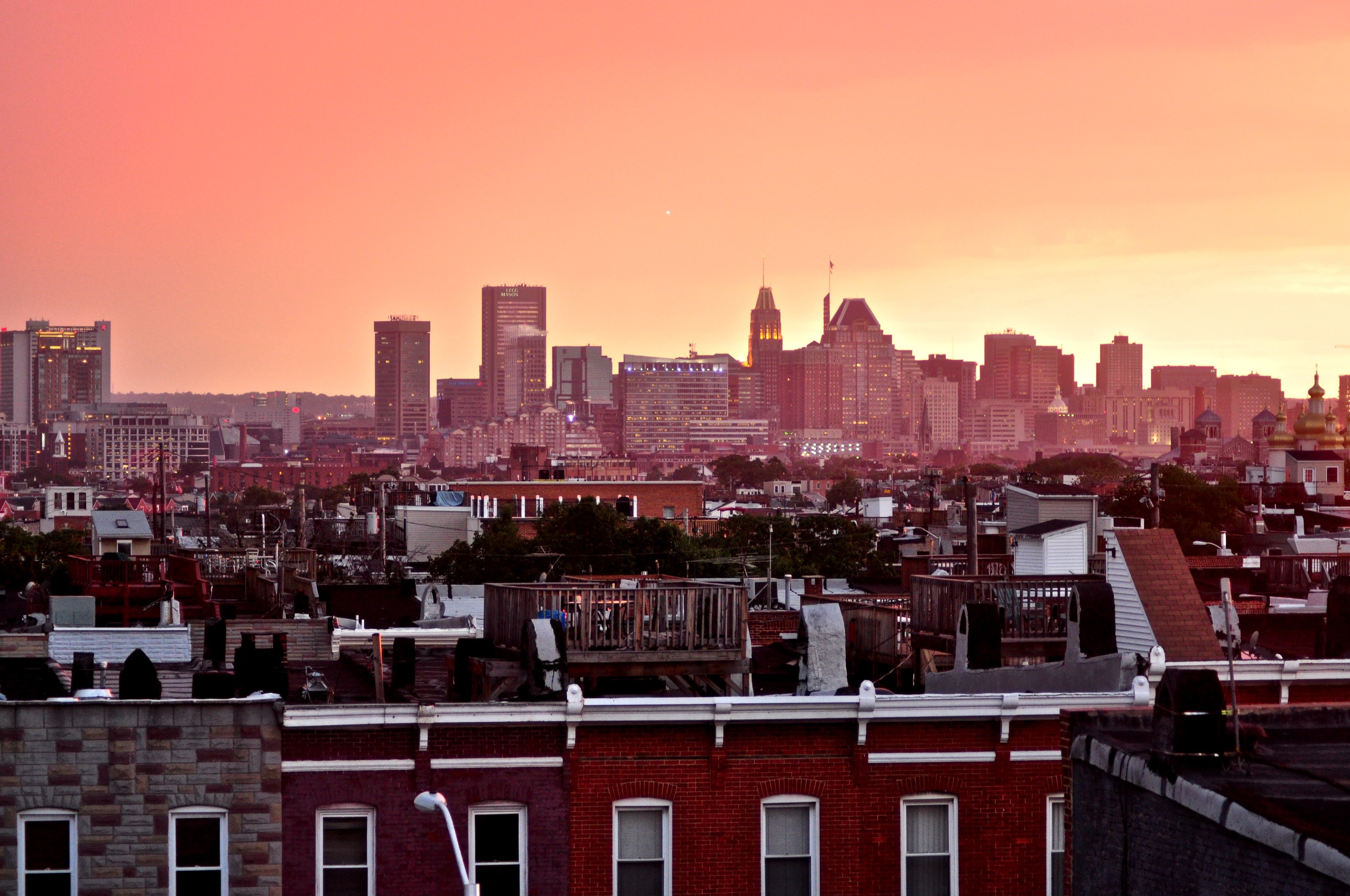 The Input
Sneakernet

CD-Rom
Flash Drive
Email
Online download
SFTP
Direct data entry
Future - web scraping
Photo © Yianni Mathioudakis
The Process
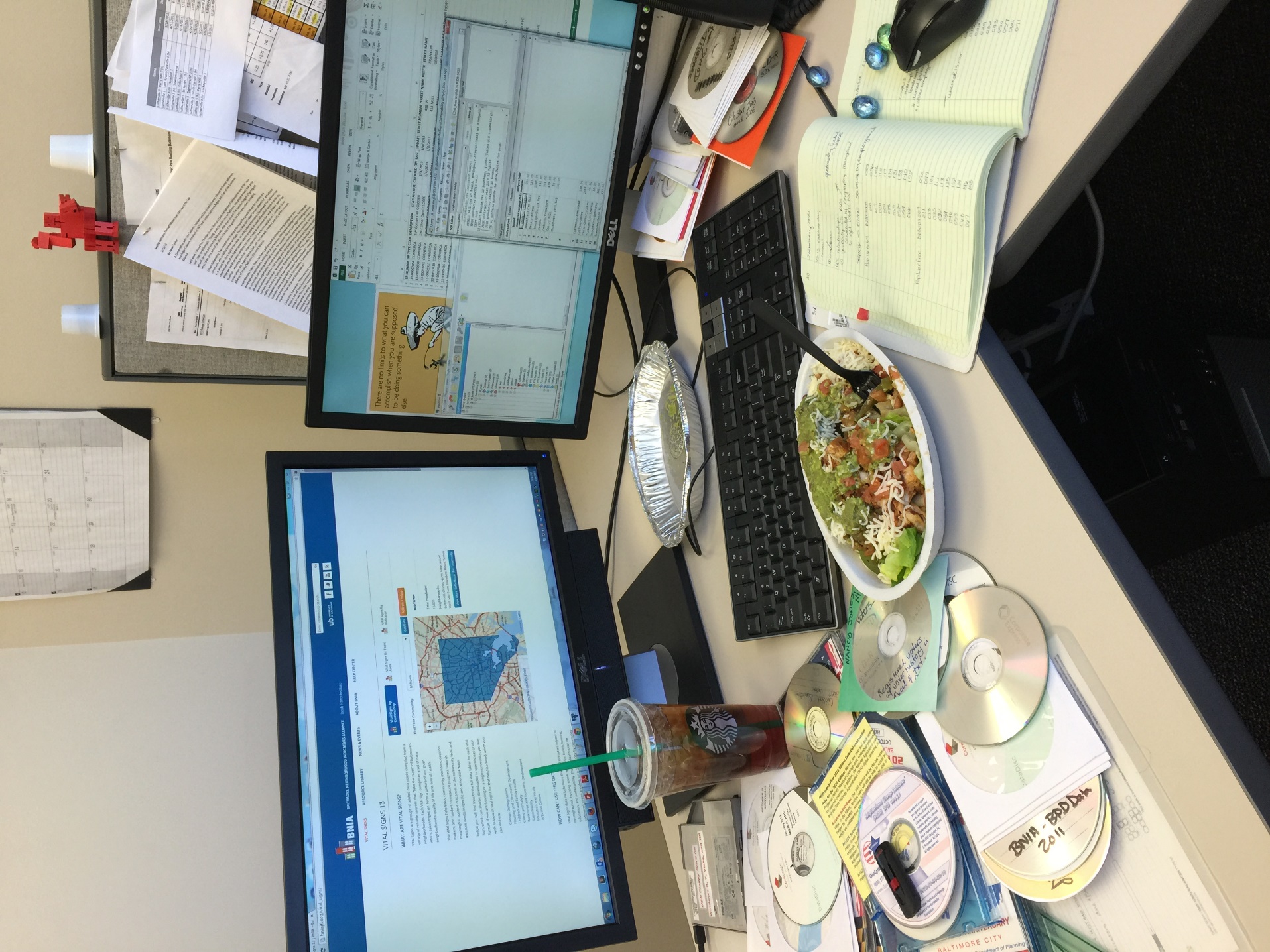 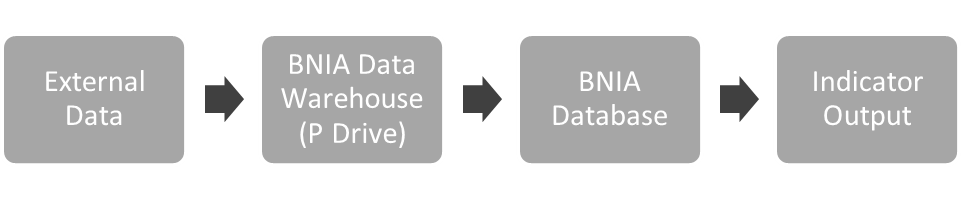 External Data
Administrative data
Multiple raw formats provided (csv, xlsx, spss, shp, sas, and #$@%^!!!.pdf)
No standards from providers. Varies year to year even among a single source.
Staff changes hinder access
Data Sanitation Engineering
Address  cleaning
Field name standardization
Field type standardization
BNIA Data Warehouse
The Secure
Server hosted and maintained by University of Baltimore
Limited user access
The Evolving Reality
14 years of longitudinal records reside in many, many files
54 data providers 
118-ish separate files
Downtime = locating original file, when possible, and cleaning
Raw to Processed to Geoprocessed (sounds simple, right?...)
BNIA Database
Indicator Output
Vital Signs Report
200 possible indicators
Vital Signs 13 published 139 indicators for the City of Baltimore
Visualization
Maps
Tables
Infographics
Enjoy our website bniajfi.org